Student Achievement Goal:
Reading:
75% ES special education/ ELL students reading below benchmark will improve their reading skills by 1 year’s growth using F&P leveling system ( 1yr's growth = 3 reading levels from baseline)
75% MS special education/ELL students reading below benchmark will improve their reading comprehension skills by meeting or exceeding their target RIT score on the MAP assessment 

Math:
75% MS special education/ELL students who perform below benchmark will improve their math skills by meeting or exceeding their target RIT score on the MAP assessment
Student Services Department Goal 1
Student Services Department Goal 2
Parent Engagement

Parents of special education students and English Learners will become active participants in learning, programming, and collaboration at FRCS by joining our SEPAC and/or ELPAC
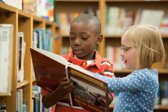 ES Reading Progress Update
Using F&P:
Glows:
Very little regression from March to September during our school closure
% of students who have shown progress in their reading levels since last year
       Gr 1 –  56% of ELs and 50% of special education students   
       Gr 2 –  100% of ELs and 90% of special education students    
       Gr 3 –  70% of ELs and 75% of special education students
       Gr 4 –  100% of ELs and 40% of special education students
Grows:
Students who did not regress, but have not made progress in Reading
Progress of students (1 year's growth) still puts many students below grade level expectations for Reading
Interventions: small group reading instruction with ESL/Special Ed teacher during guided reading, workshop additional time for reading intervention, and K-4 special education teachers implementing Fundations program to address decoding/fluency needs of students
**special education and ESL teachers are sitting on reading curriculum committees in ES
Using Measures of Academic Progress (MAP)

Glows
As a  cohort EL and Special Education made growth from Fall to Winter  across all grades


Both cohorts displayed higher performance and growth in Reading than in Math across all grades


Grows:
Both cohorts remain  below the expected mean RIT score  according to normative data (2020)


MAP is a new measure in the district, so we are still learning how to extract and use the data

There is a new math curriculum  - staff are still learning how to scaffold and accommodate the curriculum to meet the needs of our diverse learner




Interventions:

Targeted intervention time during workshop to address learning gaps

PD  from our  Math Instructional Coach to support curriculum

PD from NWEA consultant  to extract, interpret, and use MAP data to drive instruction during intervention
MS  Reading and Math Progress Update
Parent Engagement Update
SEPAC
Survey in Sept
2  virtual meetings this school year
Best attendance in the 8 yrs. I've been at FRCS (10-15 families)
January - Related service providers
March – School Psychologists
Early Adopter
Updating Webpage
ELPAC
Survey in Sept
2 virtual meetings this school year
Best attendance in the 8 yrs. I've been at FRCS (20-25 families)
December– ACCESS testing
February – ELPAC state level meeting
Adult ESL classes – 10 parents/guardians.
They meet 2X90min/wk - Grant funded
Updating Webpage